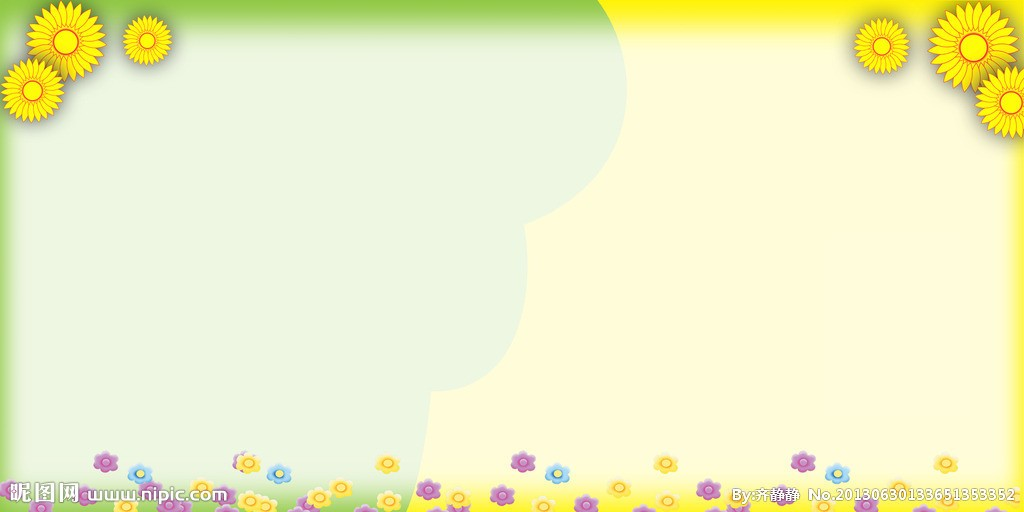 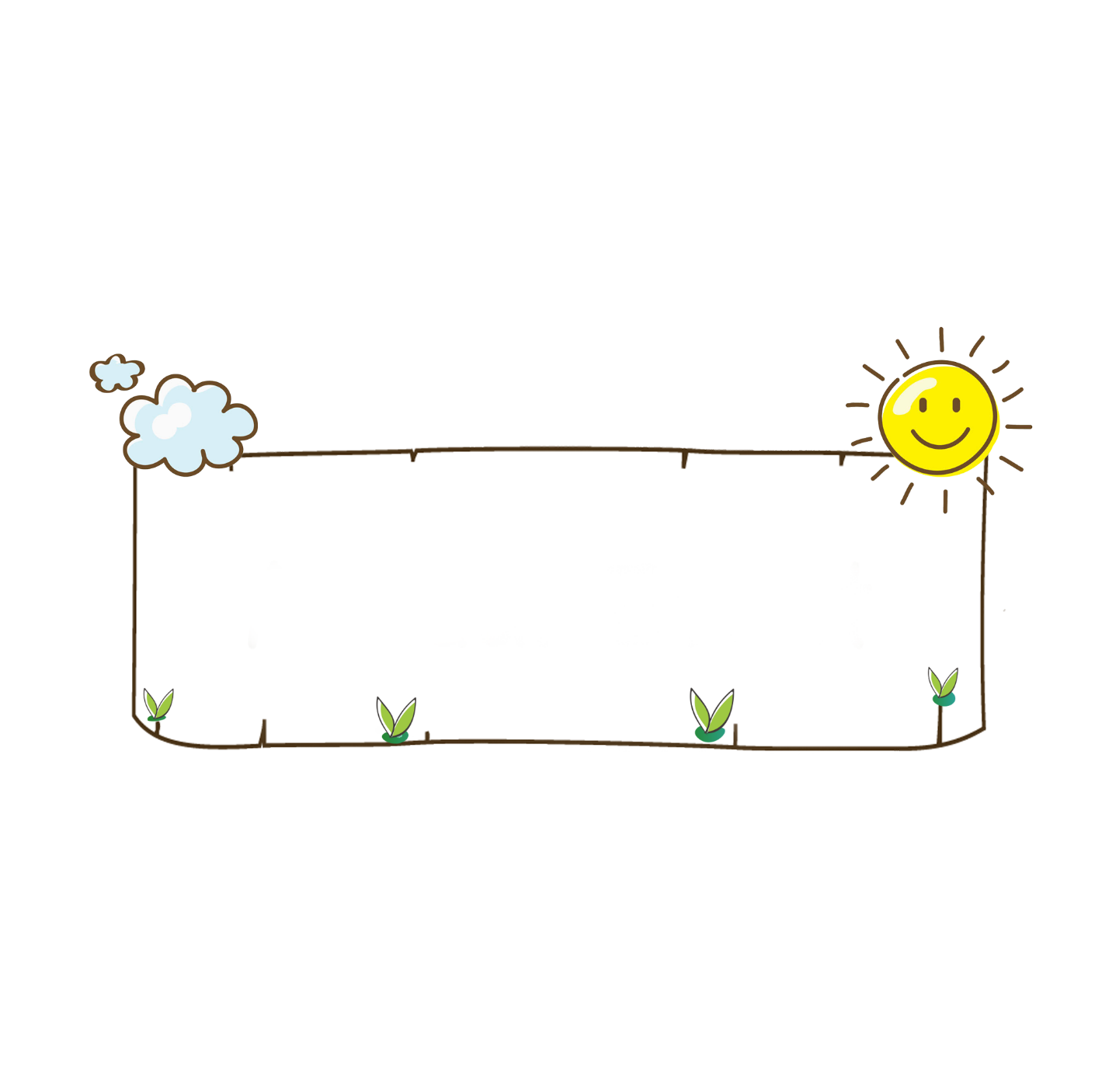 KHỞI ĐỘNG
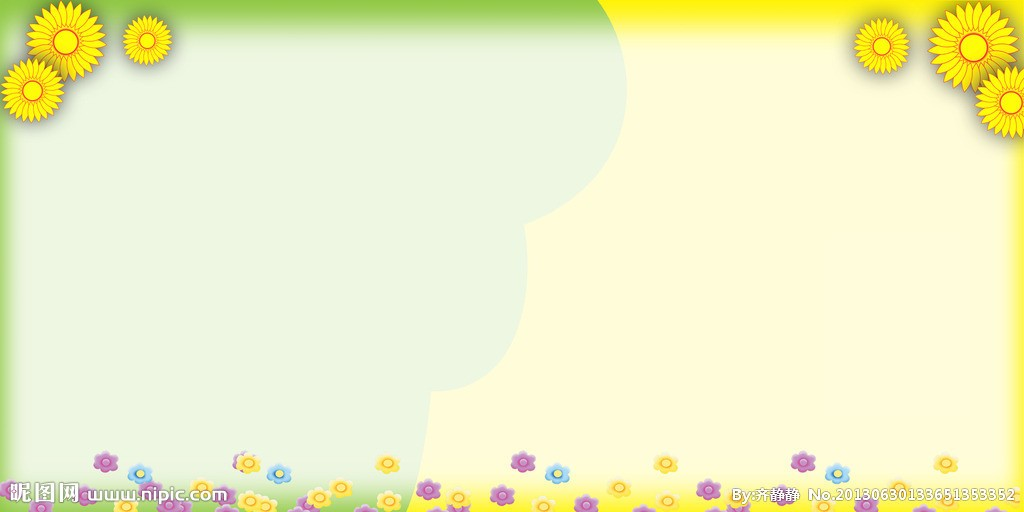 Thế nào là danh từ?
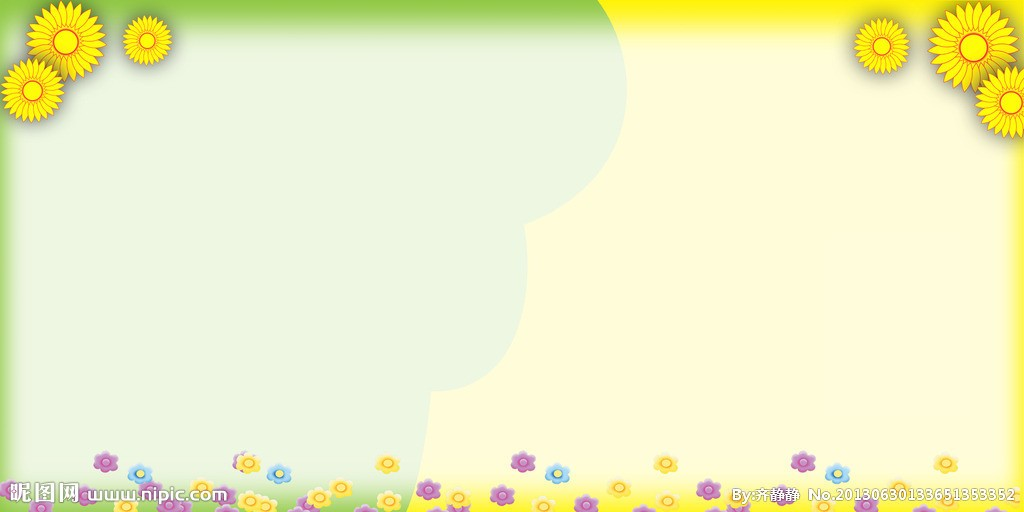 Em hãy nêu ví dụ về danh từ?
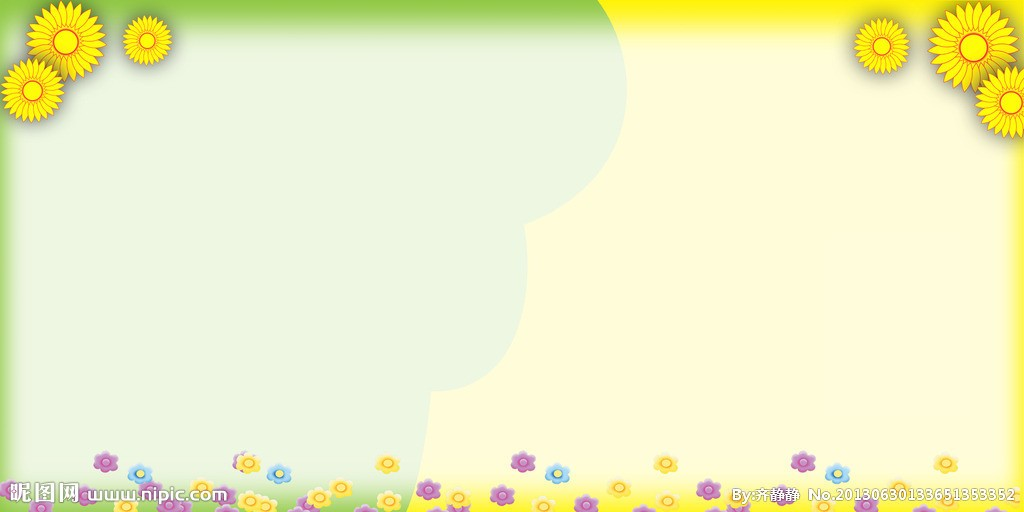 Em hãy đặt một câu trong đó có sử dụng danh từ , và xác định danh từ trong câu?
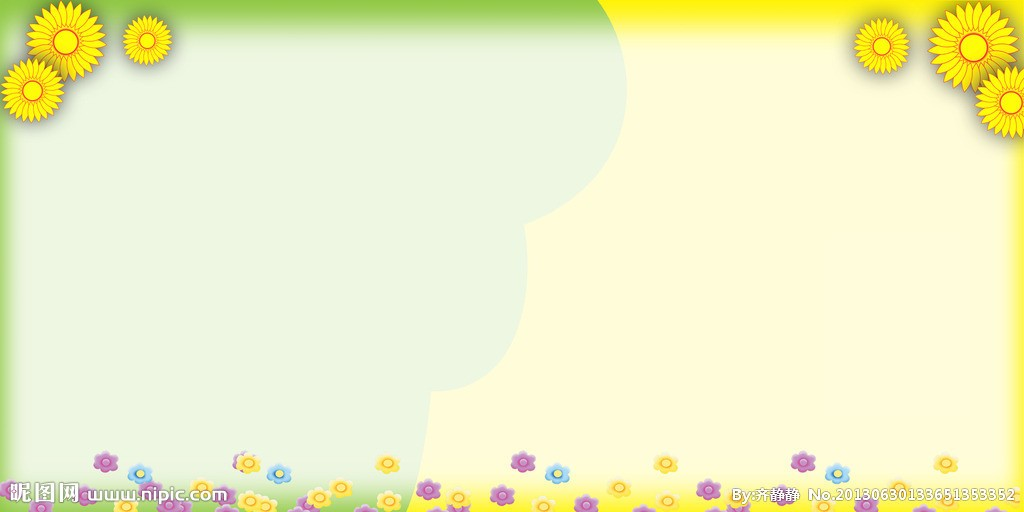 Các bạn học sinh đang làm gì?
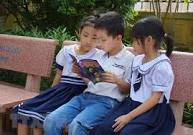 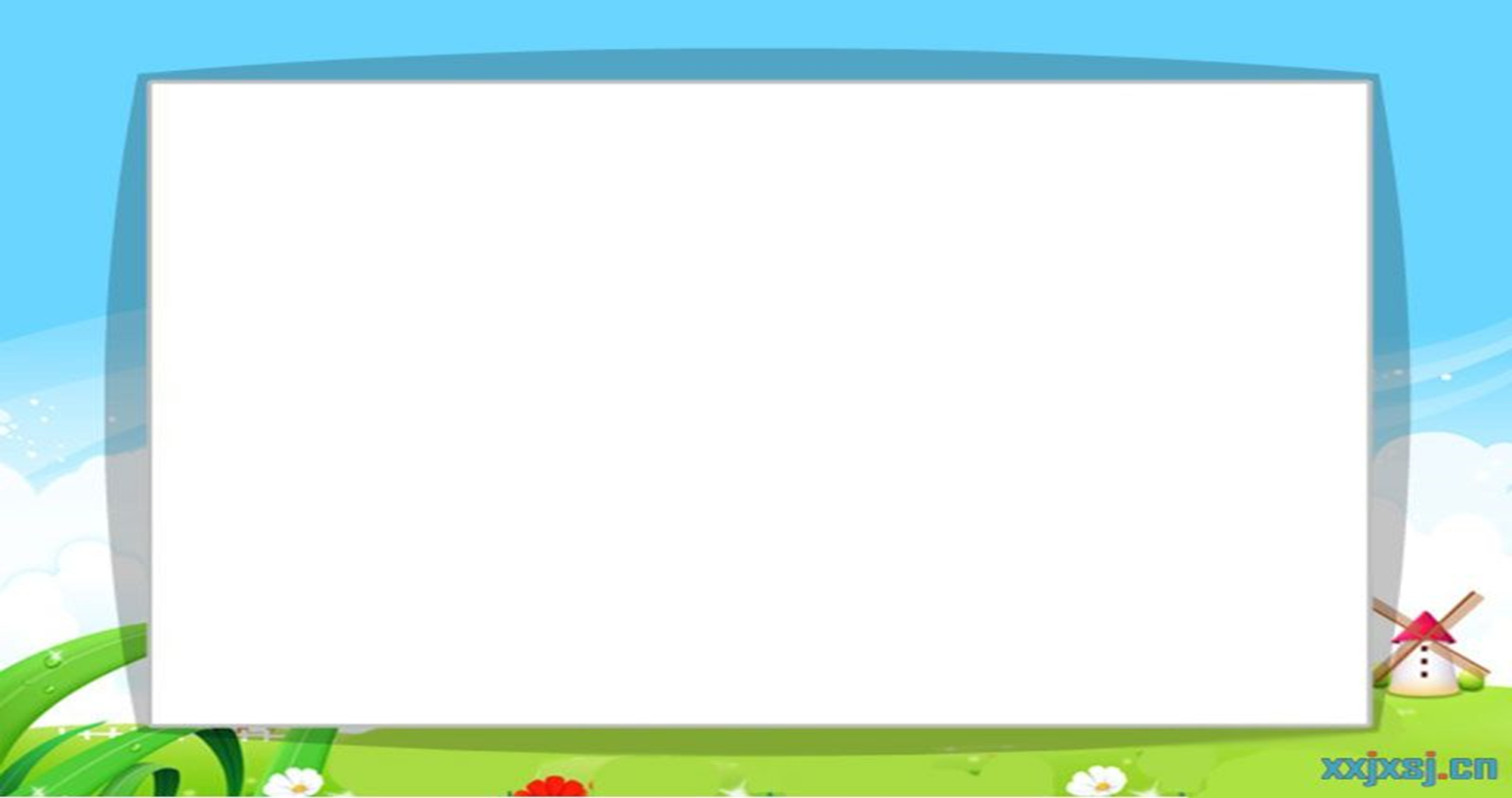 Luyện từ và câu
ĐỘNG TỪ
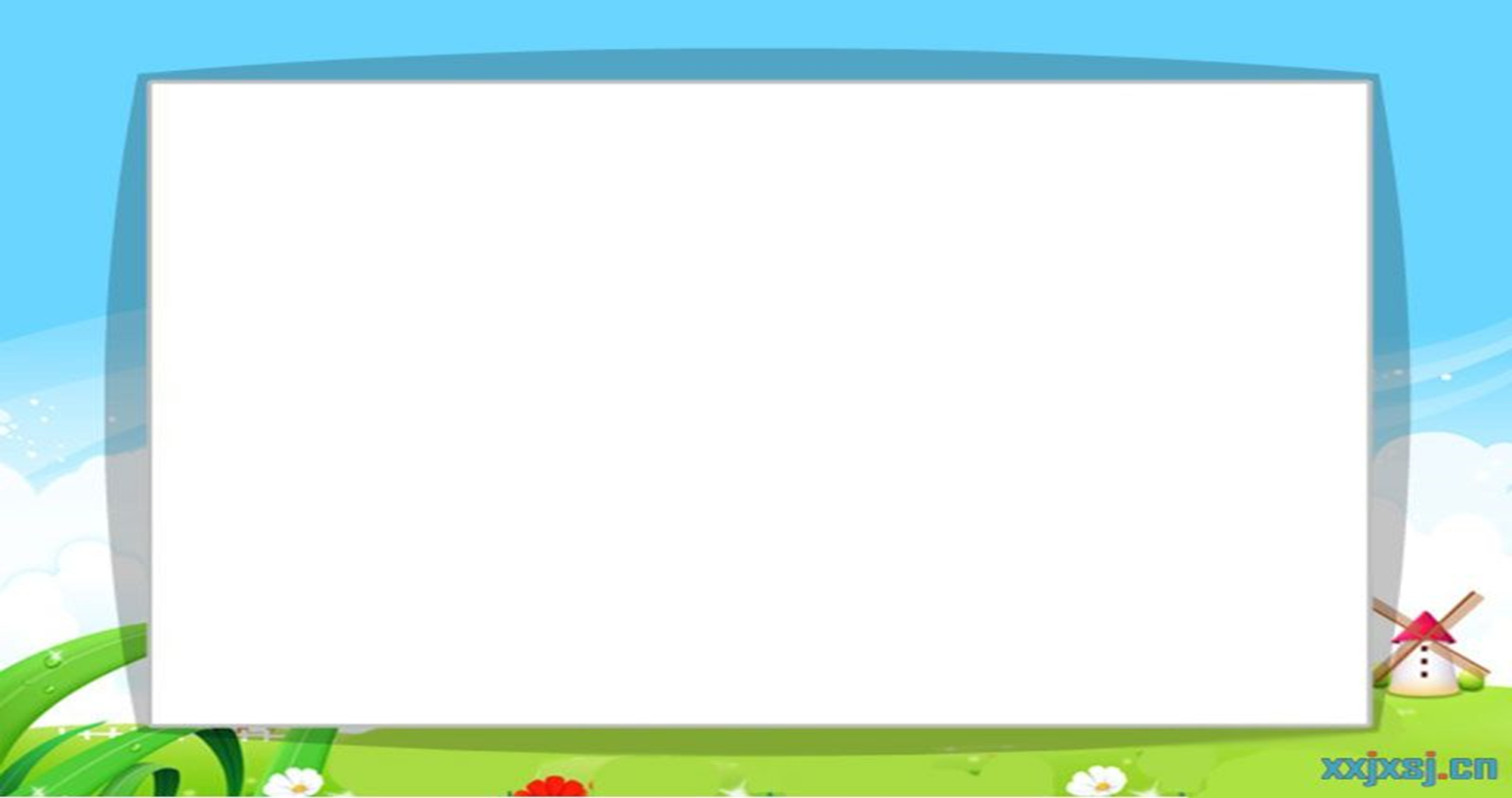 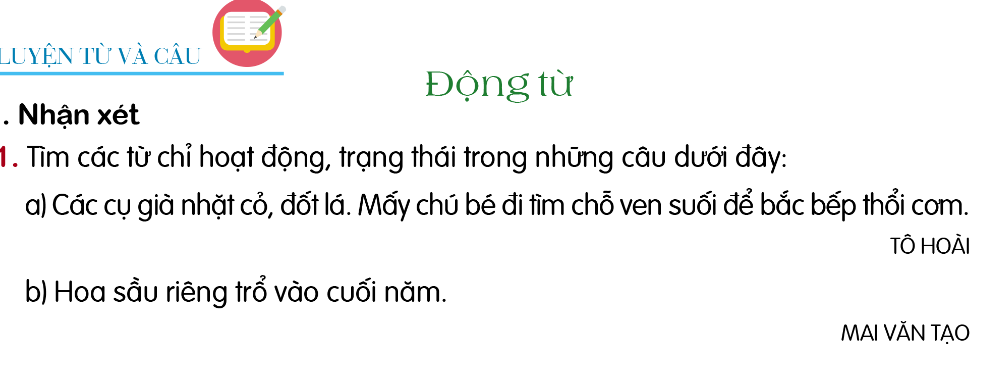 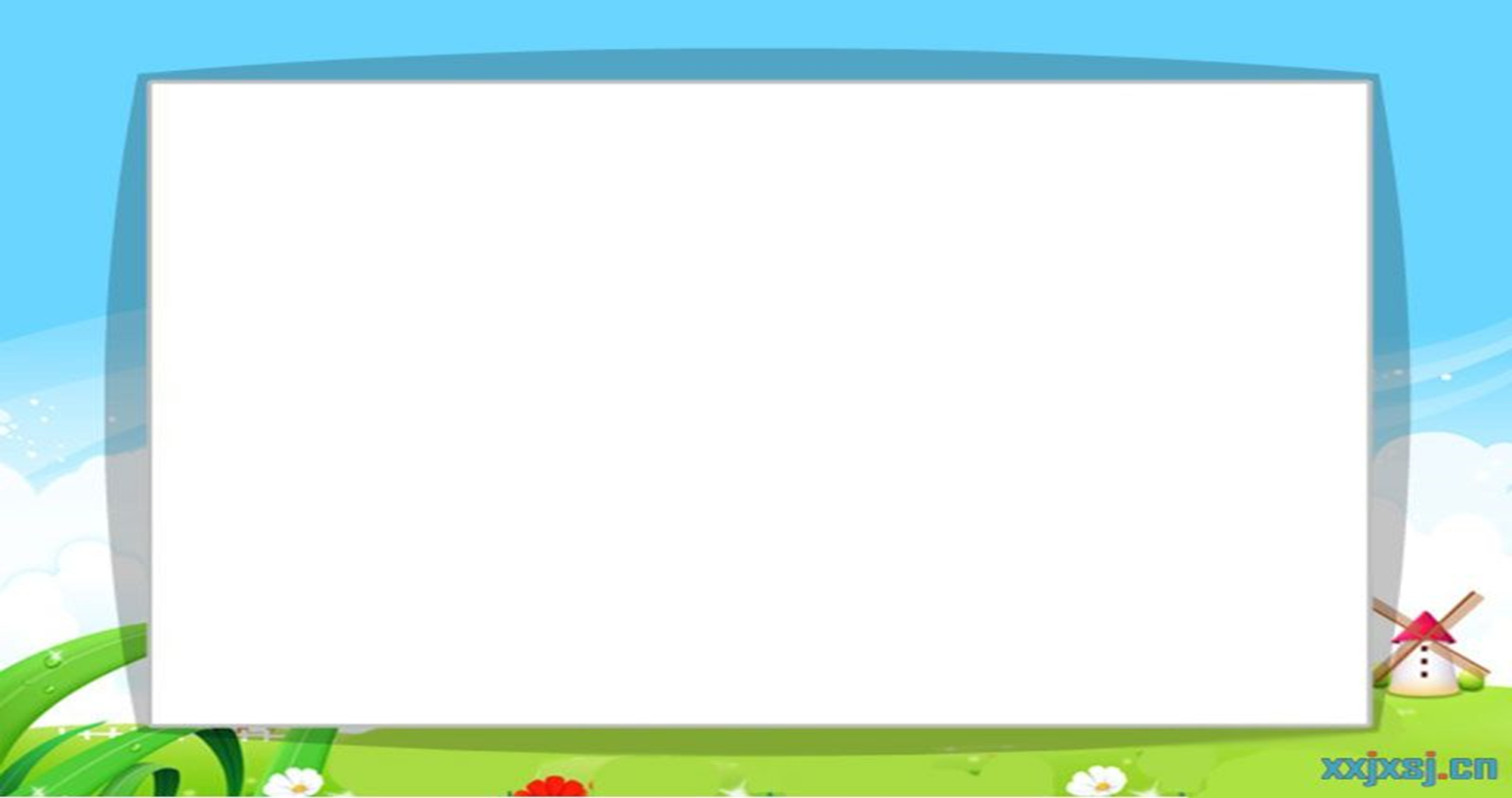 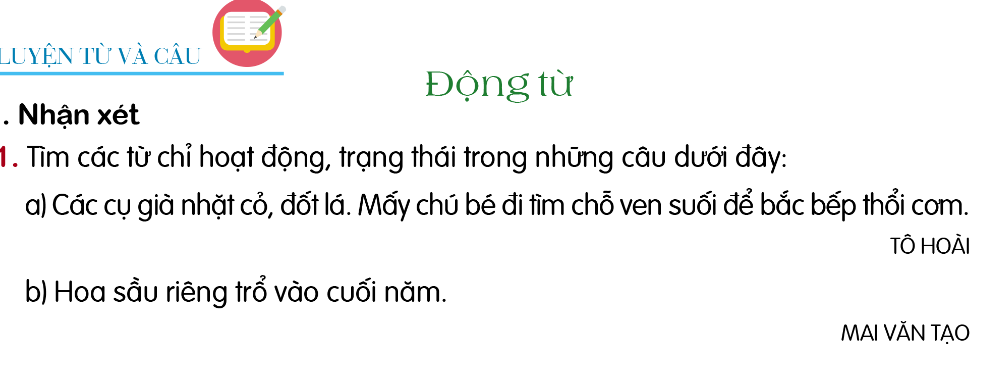 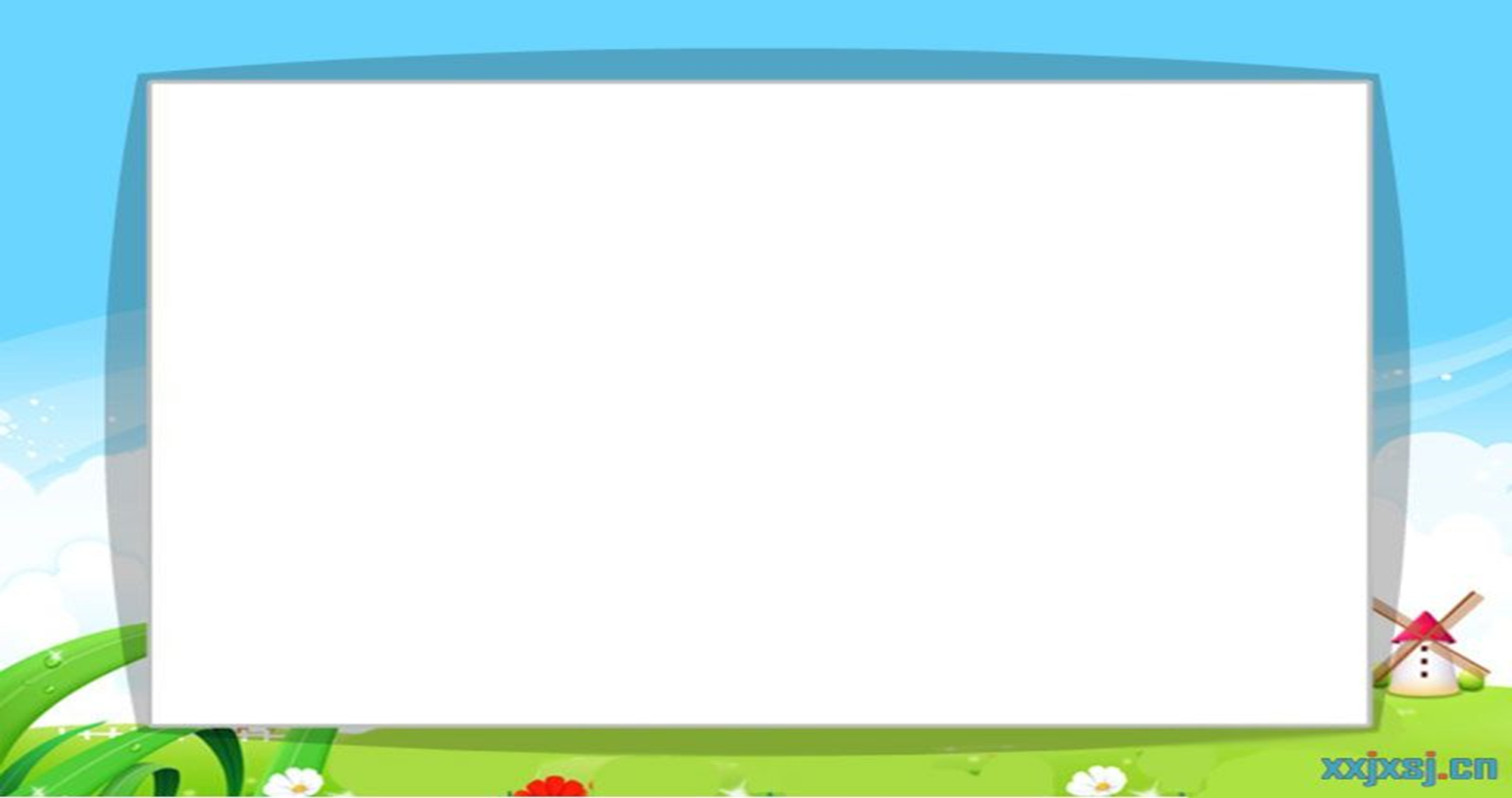 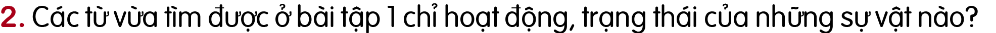 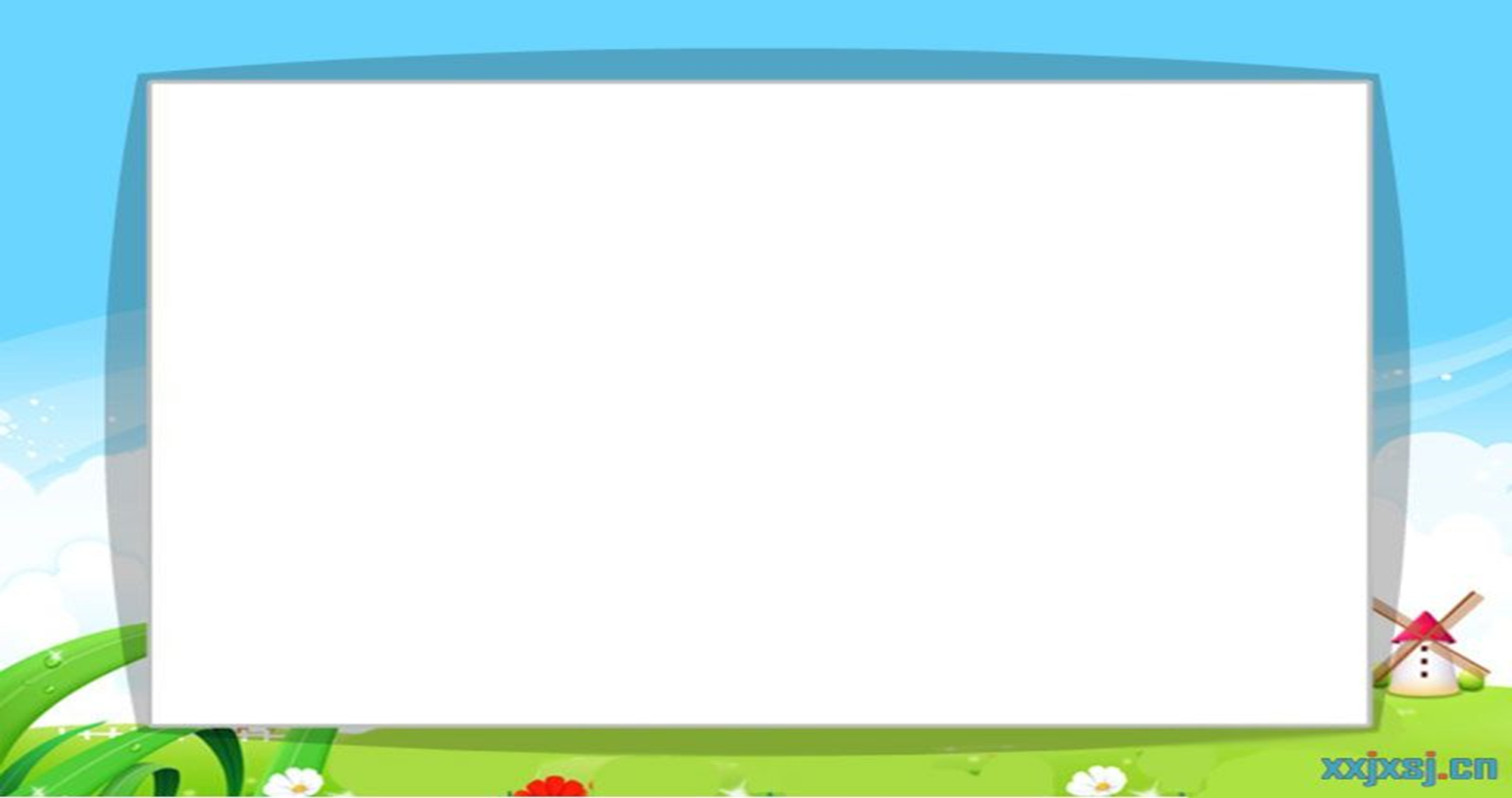 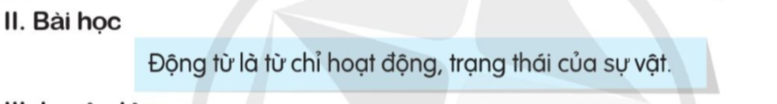 Thế nào là Động từ?
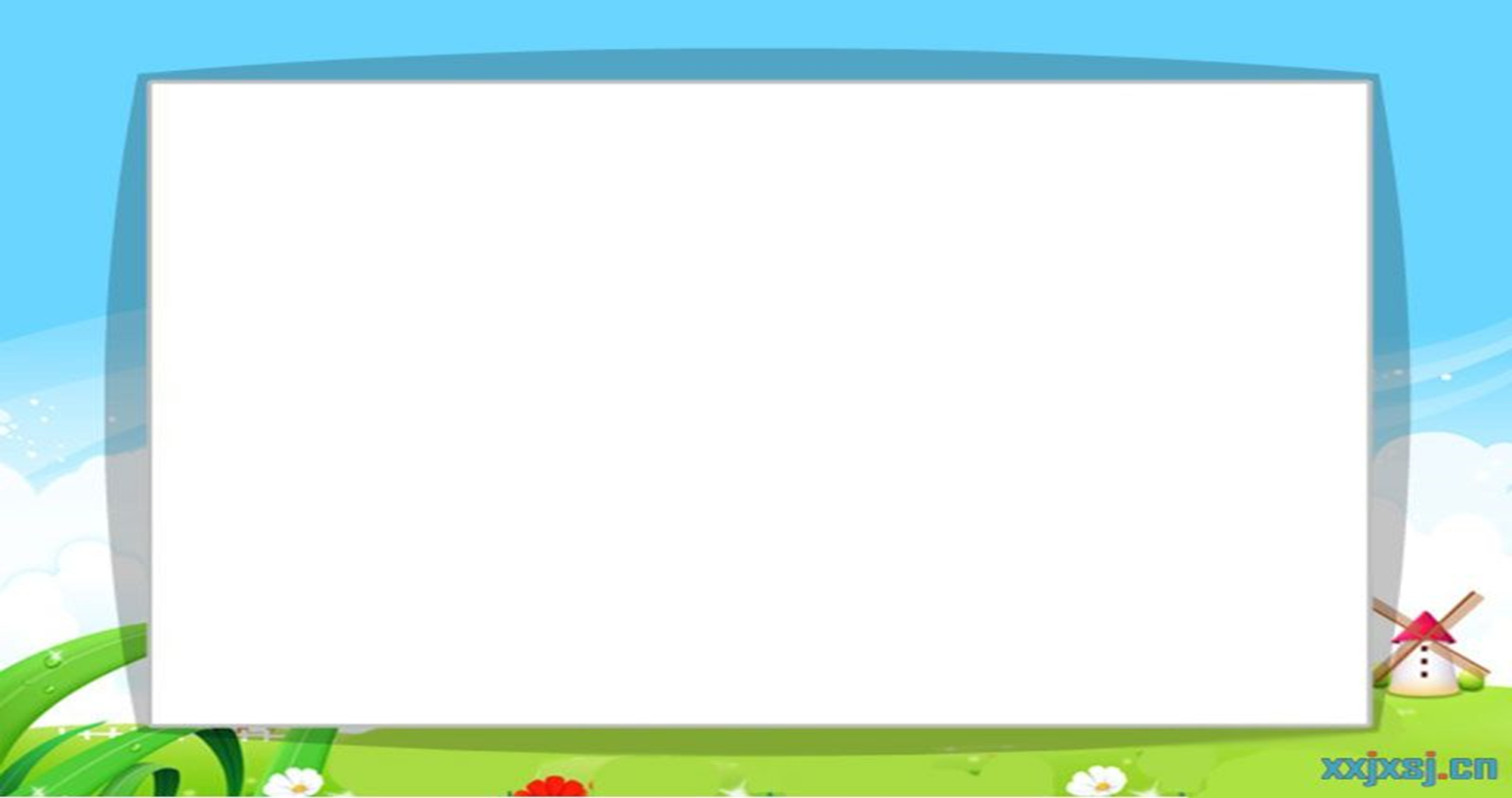 + Nêu sự khác nhau giữa động từ chỉ hoạt động và động từ chỉ trạng thái?
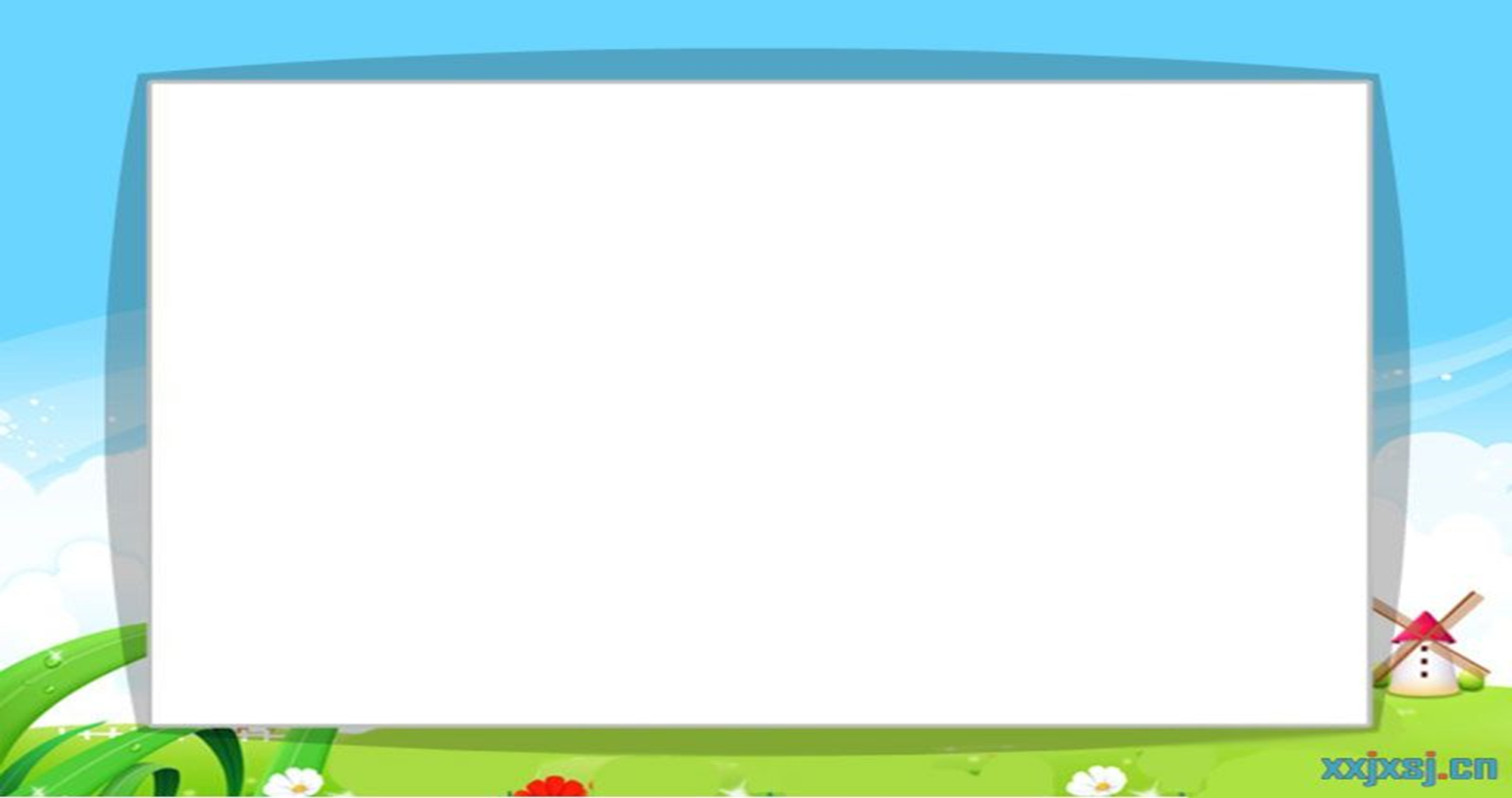 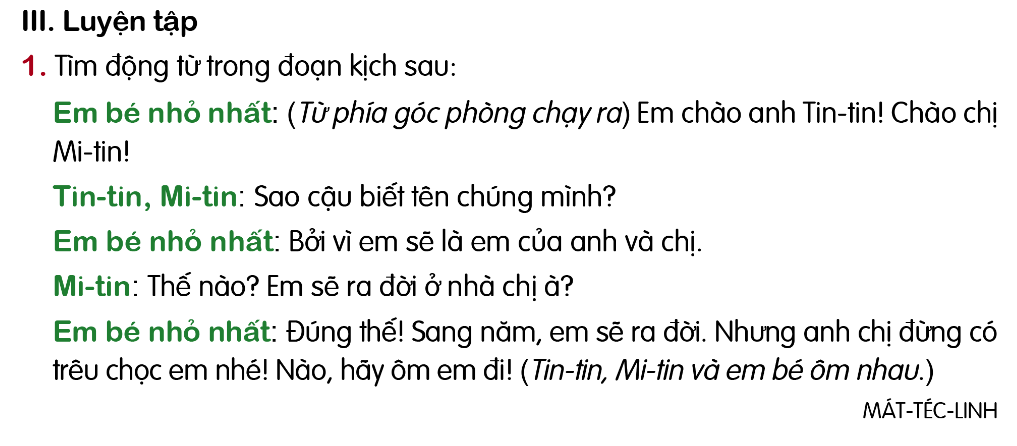 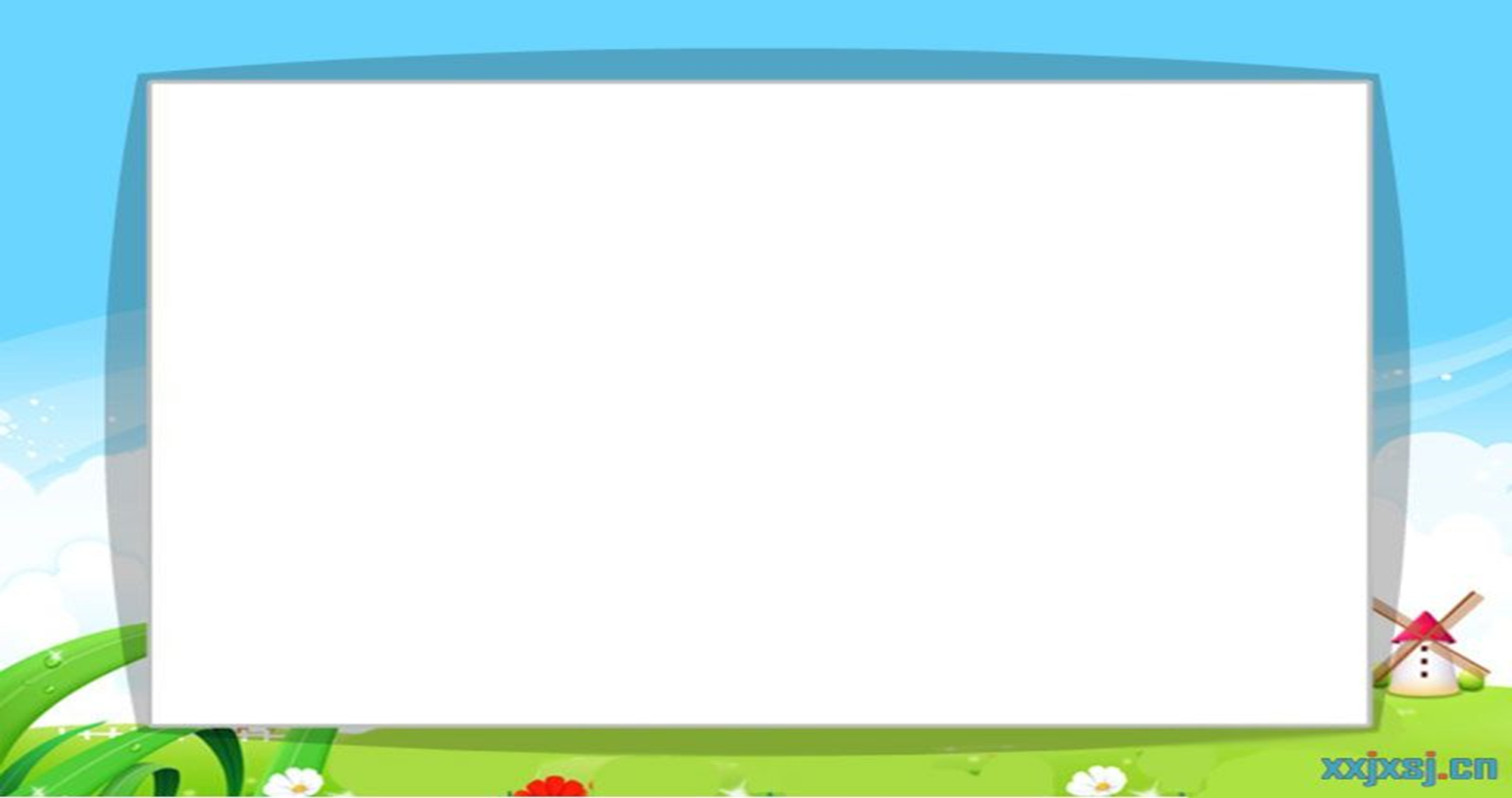 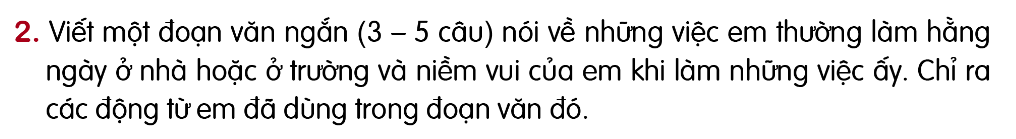 - Gợi ý:
+ Hằng ngày, ở nhà em đã làm được những việc gì để giúp đỡ bố mẹ?
+ Ở lớp, ngoài nhiệm vụ học tập em đã làm những gì?
+ Em có cảm nhận gì khi làm những công việc ấy?
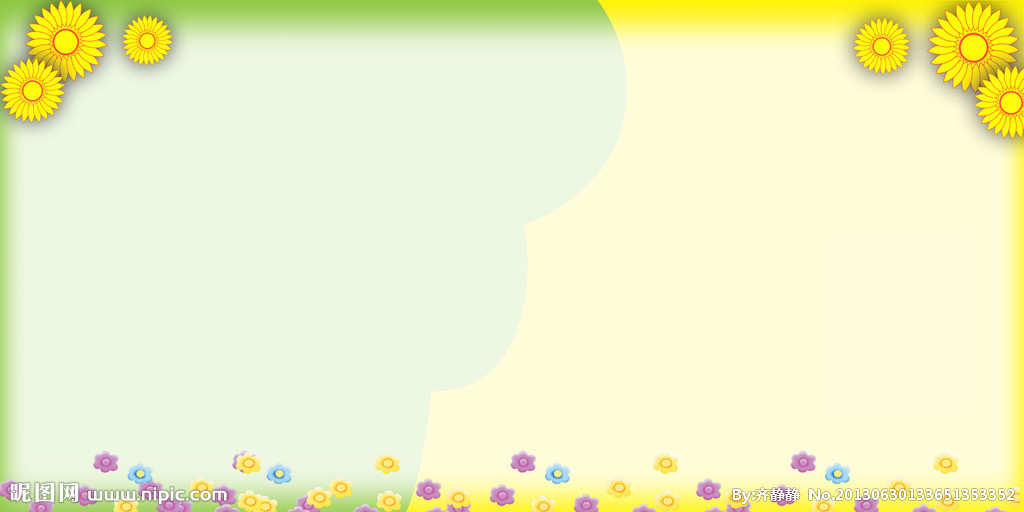 BÁO CÁO KẾT QUẢ
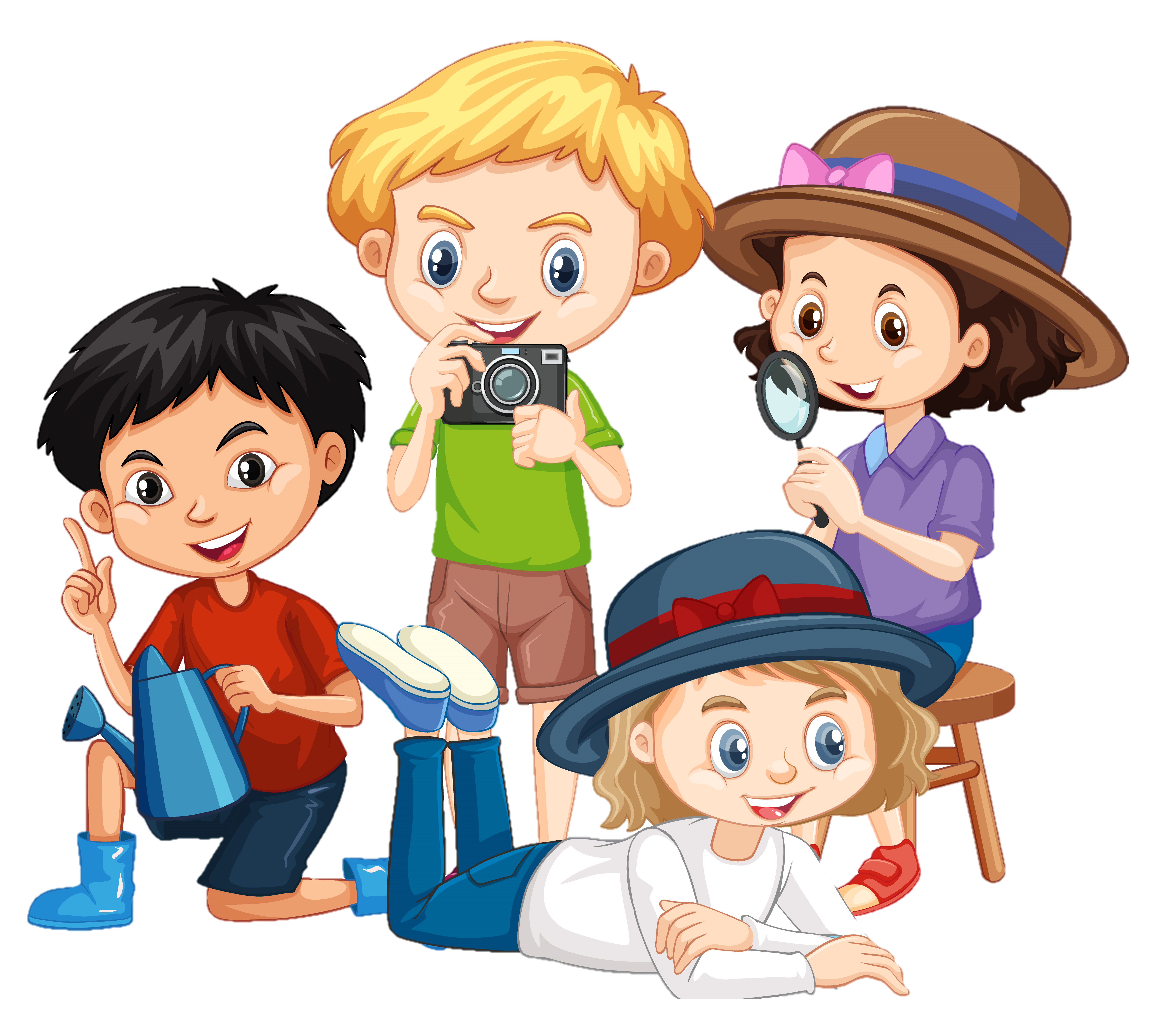 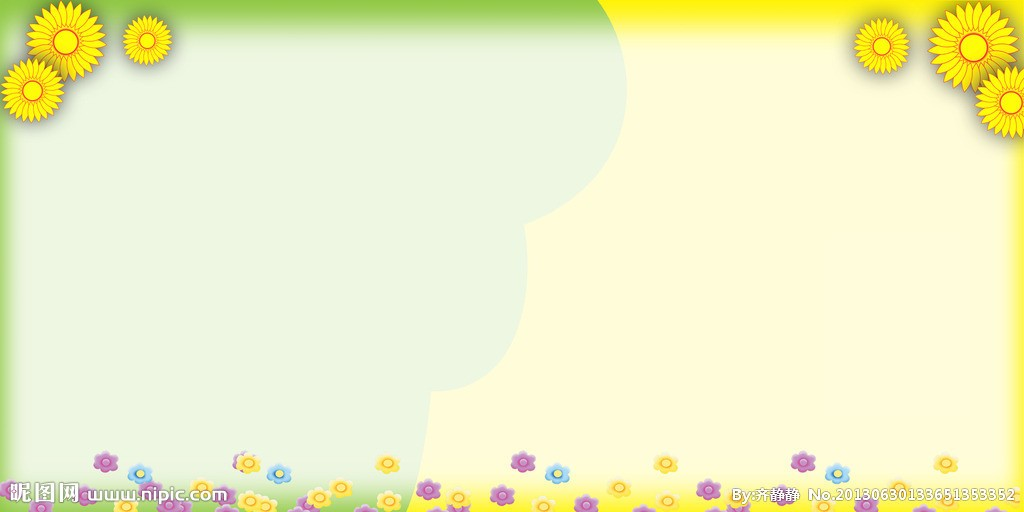 Chúc các con học tốt!